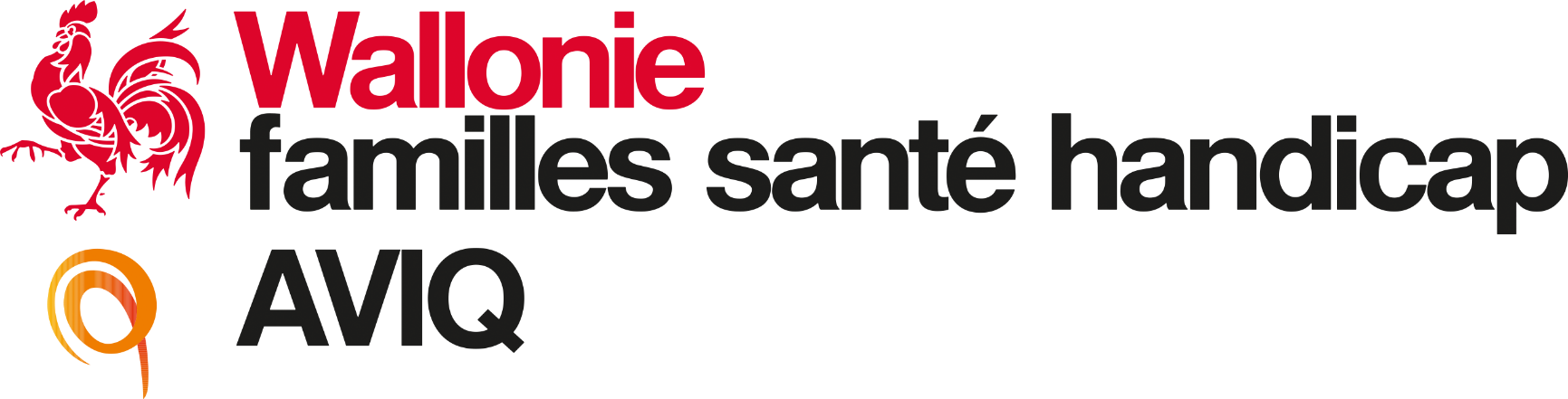 ANM 2021 – 2024 public
Propositions
15/09/2022
Propositions ANM 2021 - 2024
Implémentation de la mesure
Principe général :	
c‘est montant maximum qui est attribué chaque année civil.

Avec un montant maximum (Mtxi) par établissement défini au 01/01/2023 sur base des lits au 30/06/2022.
Agence pour une Vie de Qualité
2
Propositions ANM 2021 - 2024
Implémentation de la mesure
	
  phase 1 : pour 2023  financement facultatif.
	a) calcul du montant de financement max par établissement (Mtxi) au 1er janvier 2023.
	b) les 4 avances (janvier, avril, juillet et octobre) seront = Mtxi/4
	     Paiement via notifications spécifiques (hors avances 3V RVT).
	
	c) AJOUTER 1 Type de contrat dans RVT (« Création d’emploi 2021-2024 »).
		-Encodage possible à partir du 01/01/2023.
		-type de qualifications autorisées :  toutes.						(pour permettre le calcul des heures de remplacement fins de carrière)
Agence pour une Vie de Qualité
3
Propositions ANM 2021 - 2024
Implémentation de la mesure
     Phase 2 pour 2024 :
intégrer le mécanisme d’encodage et de calcul de l’ANM public 2021-2024 dans applifin.
	a) encodage du coût pour chaque personne avec contrat ANM-2021-	     2024 public par trimestre (proposition de prévoir un côut max =>     	     coût max= barème infi A1 ancienneté max).
	b) avance 3v, ajout de l’avance ANM 2021-2024 
	(((harmonisation + 2011-2013)*1,03) + Mtxi)/4
Agence pour une Vie de Qualité
4
Propositions ANM 2021 - 2024
Implémentation de la mesure
	Phase 3 :  pour janvier 2025 

	a) Vérification de l’utilisation du financement lors du décompte dans Applifin:
	     Montant à financer = min(MTXM; coût)
	   !!! MTxm = montant financé moyen sur la période référence ( 30 jours à Mtxi1 + 335 jours à Mtxi2)
	     Contrôle?


	Calculer le décompte du financement, payer et communiquer.
	
	- l’ETP « création d’emploi 2021-2024 » n’est comptabilisé que dans le calcul des dispenses droits Fin de Carrière.
	(pas dans la norme et pas dans 3V).
	
	Créer un tableau VIII dans le décompte du 3V. 
	Financement Aviq Création d’emploi 2021- 2024 est ajouté (comme tableau VII).

	dans le tableau Décompte final – Versement, modifier la ligne « Montant total du financement troisième 	volet (voir 	VI+VII+VIII).
	le maximum à financer dans le nouveau tableau VIII création d’emploi 2021-2024 est Mtxm.
	* le tableau est trié sur la date du début du contrat (ordre chronologique).
Agence pour une Vie de Qualité
5
Propositions ANM 2021 - 2024
Gestion du financement libéré (fermeture de lits).

Le financement libéré est réattribué par le service suivant la règle suivante :

1) Les transferts de lits dans le même PO font suivre le financement ANM 2021-2024 au prorata du volume de transfert.
2) Les transferts de lits vers des PO <>  ou la libération de lits, libèrent du financement au prorata du volume de transfert qui va dans le pot commun.
3) Les établissement ayant obtenu un numéro INAMI après l’attribution initiale du financement ANM 2021-2024 public sont placés sur liste d’attente « ANM 2021-2024 » avec une priorité 1 et les établissements avec augmentation de capacité avec une priorité 2.
4) Au 1er janvier de chaque année, le solde du pot commun est attribué aux établissements sur la liste « ANM 2021-2024 » (sur base des lits au 30/06), 
	a) par ordre de priorité.
	b) par ordre, du plus ancien sur la liste au plus récent.
	c) le montant par établissement est calculé selon la méthode utilisée pour l’attribution initiale.
	d) si le solde à attribuer est < au montant calculé pour l’établissement, l’établissement  reste sur la liste ANM 2021-2024.
Agence pour une Vie de Qualité
6
Propositions ANM 2021 - 2024
Implémentation de la mesure

Technique!	
En back office, Rapport :

Avoir  par établissement :
par contrat (choisir un contrat)
par période (choisir le 1er trimestre de la période et le dernier trimestre de la période).

Num INAMI  Nom MR  NISS Nom prénom  qualification « ETP presté brut » « coût ANM 2021 – 2024 »


* Implémentation 31/12/2023
Agence pour une Vie de Qualité
7
MERCI POUR VOTRE ATTENTION